ОСНОВЫ КОМПОЗИЦИИ 
В КОНСТРУКТИВНЫХ ИСКУССТВАХ
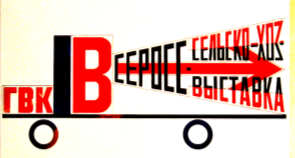 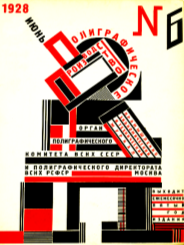 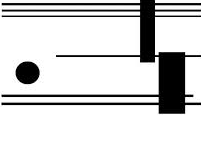 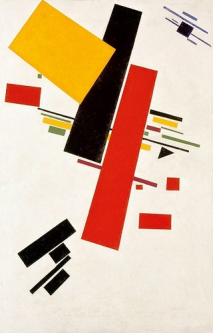 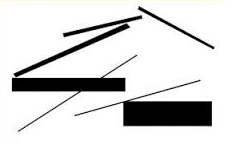 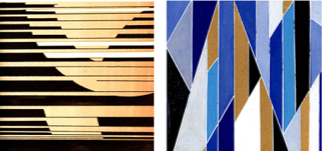 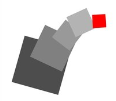 й
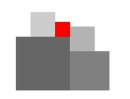 1.Композиции, в которых прямоугольники расположены под углом к краю поля и как бы уходят в глубину пространства, называют…
7. Изобразительная композиция, включающая в себя краткий, активно воздействующий текст?
9. Цветовое пятно (даже сравнительно небольшое) может стать акцентом, меняющим общее цветовое восприятие, называется …
2. Композиция, когда изображение слева подобно изображению справа и как бы разделено по вертикали, горизонтали или по какой-либо другой оси, называется
4. Композиция, в которой стороны прямоугольников расположены параллельно краям поля, называется …
8Чередование изобразительных элементов и свободных пространств, их частота, сгущенность и разреженность – это….
6. Буквы, соединенные одним стилем графического начертания, это …
5. Чередование сгущенности пятен и их разреженности создает ощущение зрительной …
3. Достижение гармоничного расположения элементов по отношению друг к другу и их уравновешенность в целом и составляет суть  …
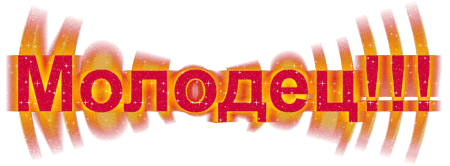